中山联合光电
科技股份有限公司
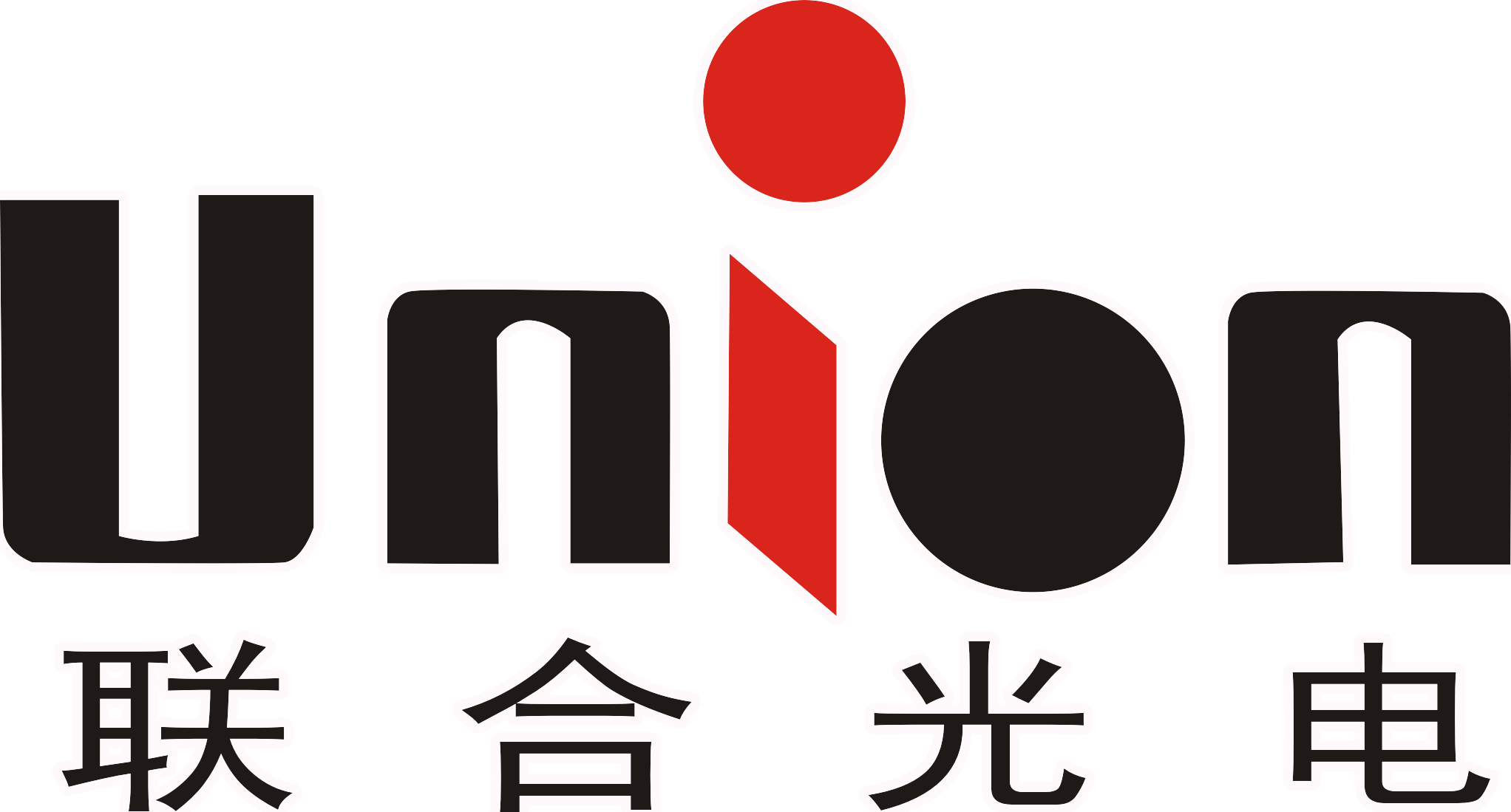 01
02
03
04
05
关于我们
产品介绍
目 录
培训发展
CONTENTS
招聘需求
企业文化
01
关于我们
公司介绍
Established in 2005；
成立于2005年；
Headquartered in  Torch Development zone, Zhongshan；
总部设在中山火炬开发区；
Dedicated into Optical lenses and Optical key components;
专业提供光学镜头和光学关键部件；
2000+ employees, 450+ R&D;
总部现有员工2000人，研发人员450人;
Design, developing  manufacturing & after-sales ;
设计、开发制造及售后服务;
Listed in China stock exchange market in 2017;
2017年度中国证券交易所上市;
No.1 market share in Global security zoom Lens market.
全球高端安防变焦镜头市场占有率第一。
核心专利
子公司
研发投入
孙公司
合伙投资公司
自有资源
10%以上
700多项
2个
2个
5个
核心专利
超精密非球面模仁加工
自动变焦
2
1
自动对焦
核心专利
超薄变焦
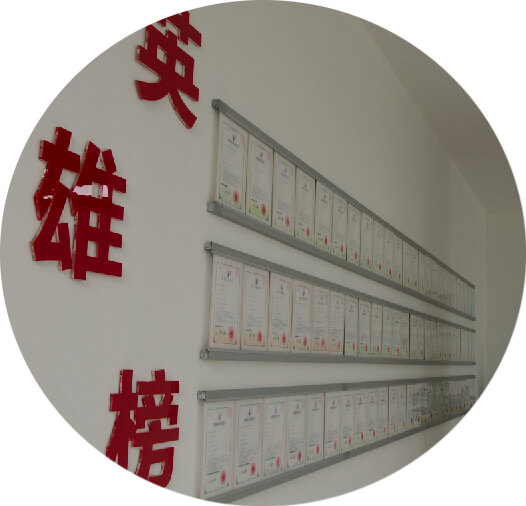 自动光圈
光学防抖
6
3
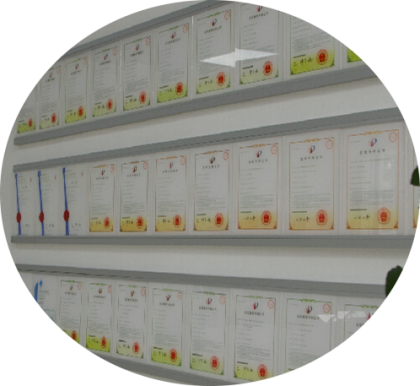 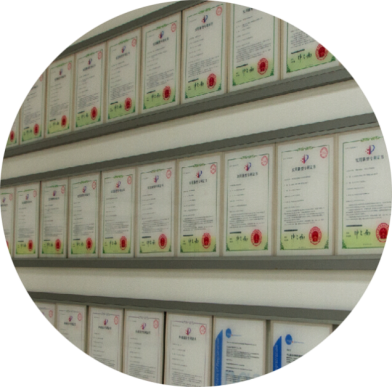 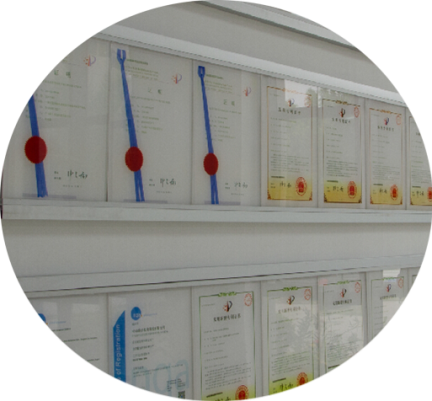 4
5
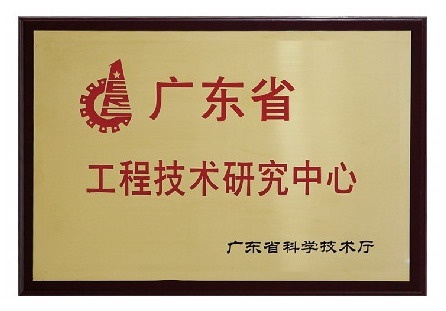 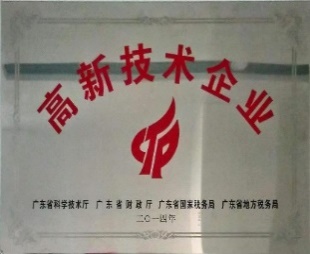 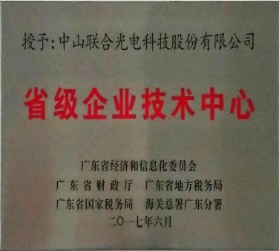 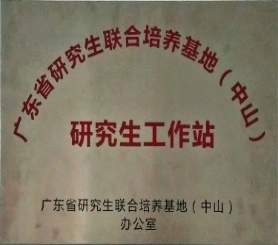 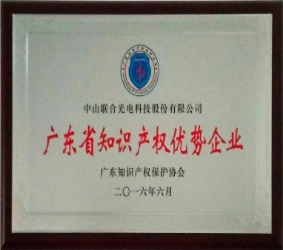 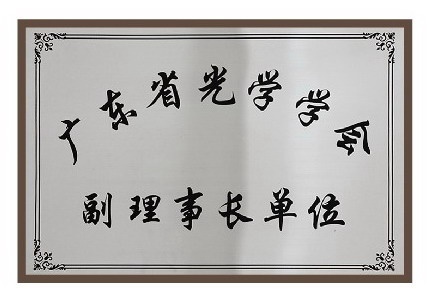 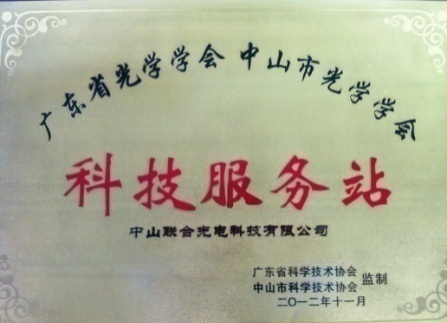 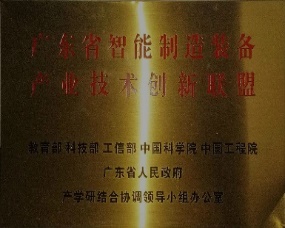 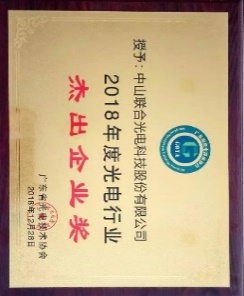 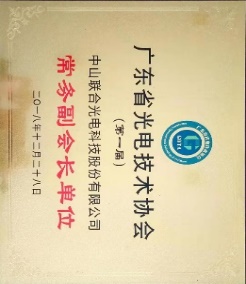 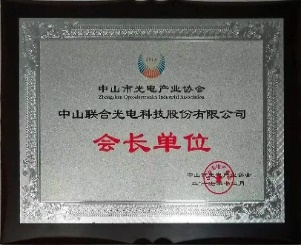 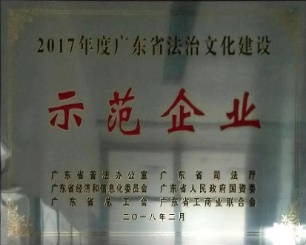 企业荣誉
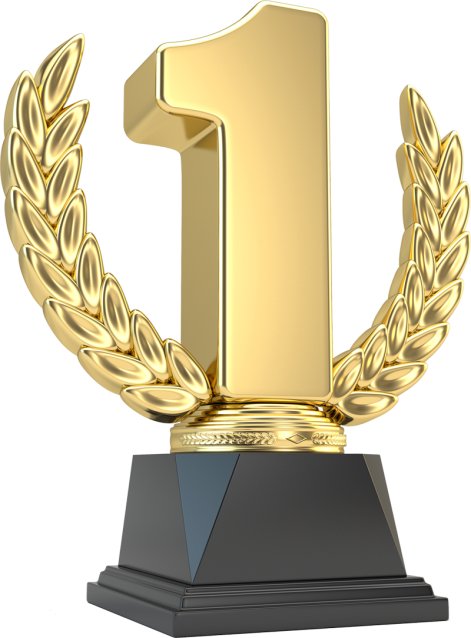 02
产品介绍
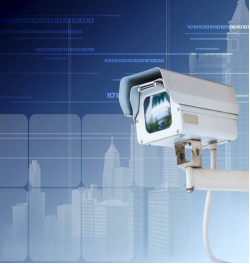 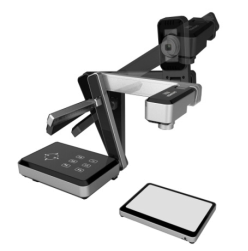 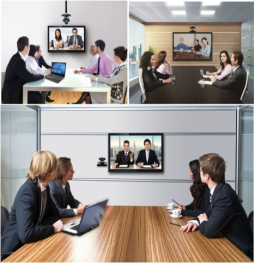 产品介绍
量产国内第一款1/1.8” 低畸变4K一体机镜头，应用于国家大型电视电话会议系统中。
连续数年保持该行业镜头市场占有率第一。
项目名称
在高端安防监控镜头领域，成功突破日本企业“封锁”，市场占有率从零增长到70%
教育
展台
视讯
会议
智慧
城市
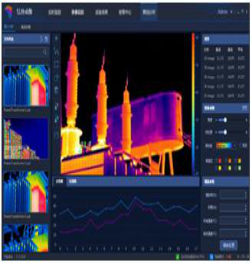 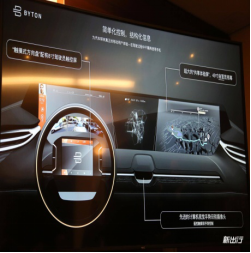 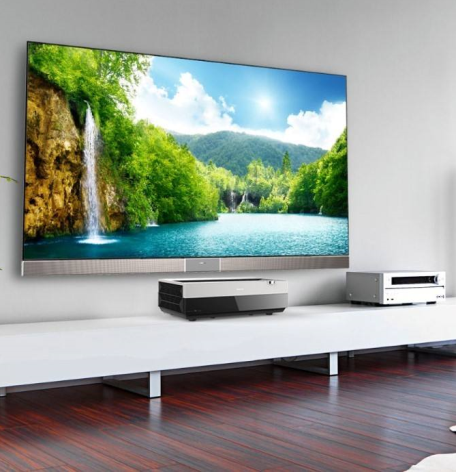 产品介绍
打破日本企业垄断格局，开发的超短焦镜头应用于激光显示领域
产品涵盖监控、测温、枪瞄、狩猎等领域
产品应用于后视、环视及辅助驾驶成像
激光
投影
汽车
电子
热成像
03
培训发展
研发序列
技术序列
营销序列
生产类
行政管理类
总工程师
总工程师
总监
厂长
总监
高级工程师
经理
高级工程师
经理
经理
主任工程师
主任工程师
课长/副课
课长/副课
课长/副课
工程师
技师
主管
主管
主管
储干（助工）
储干（技术员）
储干（专员）
储干（专员）
储干（专员）
晋升渠道
1
3
5
6
4
2
人力资源
销售类
研发技术类
生产管理
财务管理
工具技巧
培训课程系统
培训课程系统
制度流程部门职责
内部控制与企业风险管理
员工心态培训
全面预算管理
沟通.压力处理
财务制度培训
Word
Excel
PPT等
成本分析的方法
企业  文化
成本  管理
职业生涯规划
非财务经理的财务管理
职场商务礼仪培训
年度财务预算编制
培训课程系统
人
力
资
源
类
财
务
管
理
类
培训课程系统
多样
化的
培训
形式
岗位轮换
外出考察
研讨会
在职辅导
双向交流
技能培训
培训激励基金200万
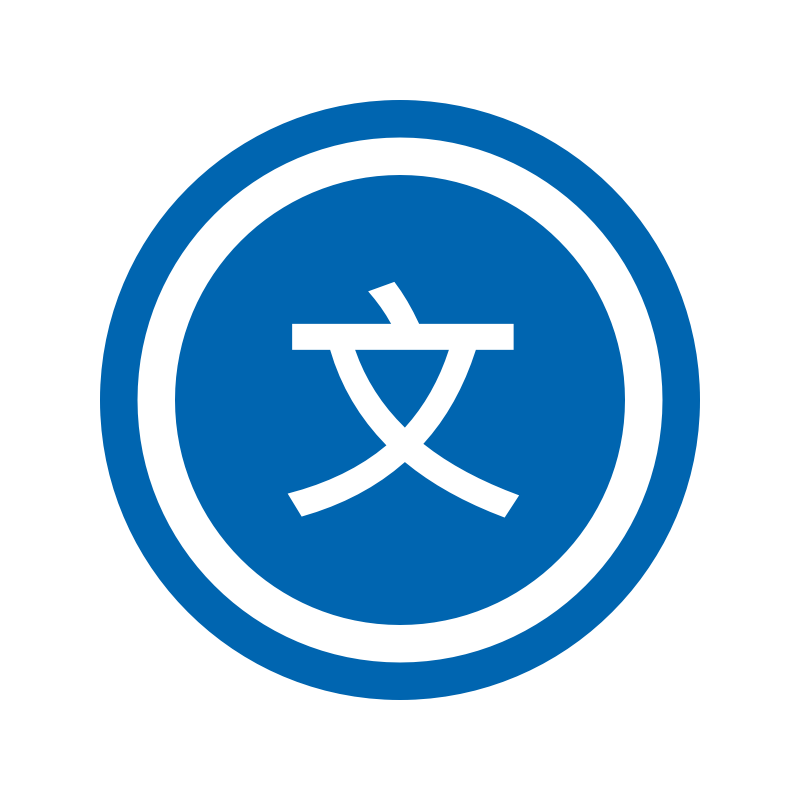 04
企业文化
价值观：分享、务实、创新、担当、协作、学习、奋斗、坚韧
愿景：做受人尊敬的光学公司
使命：用科技力量帮助人类扩展视野
企业文化
乒乓球比赛
篮球比赛
拔河比赛
年度旅游
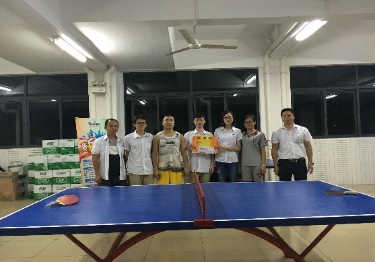 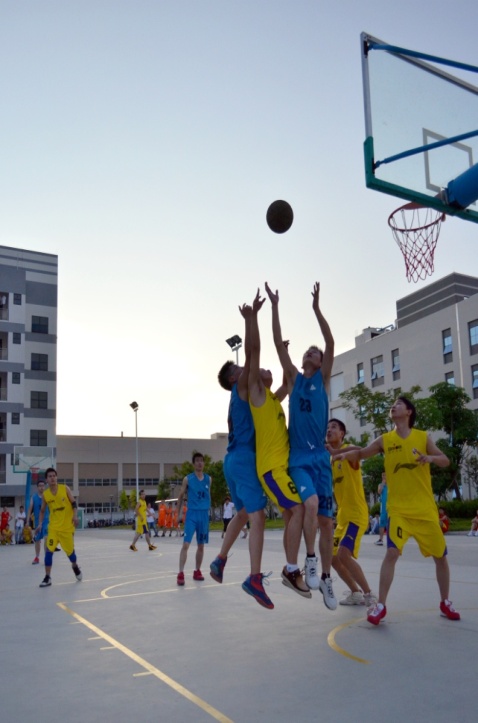 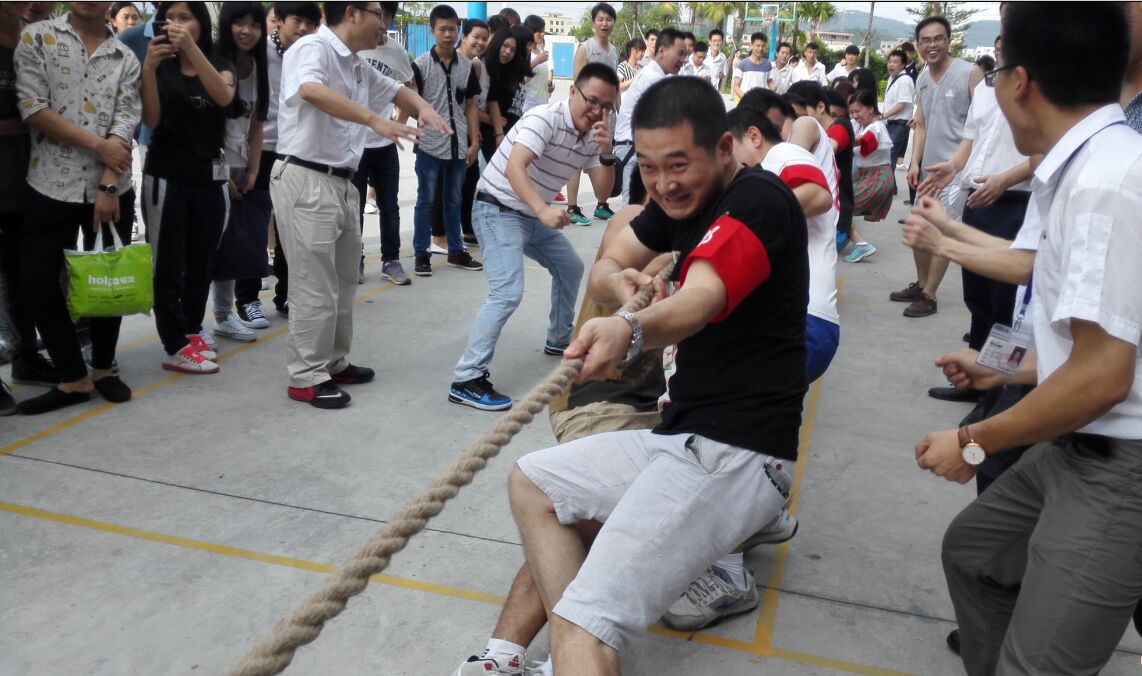 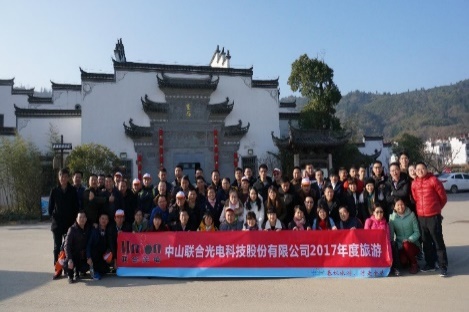 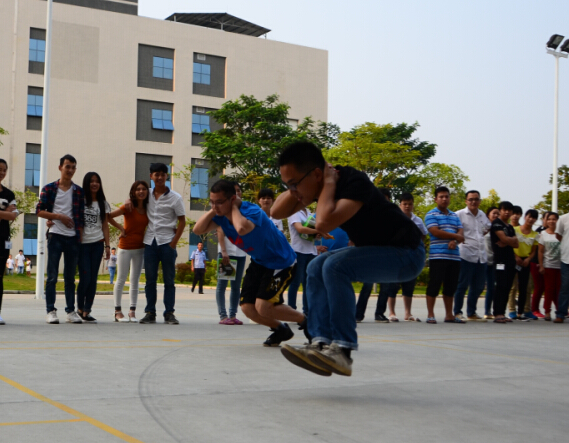 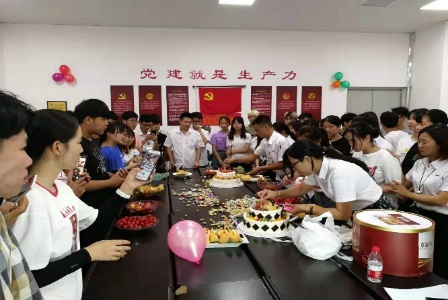 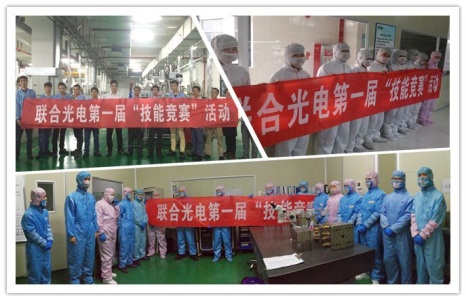 技能竞赛
公司年会
员工生日会
趣味运动会
丰富多彩的团队文化活动
研讨会
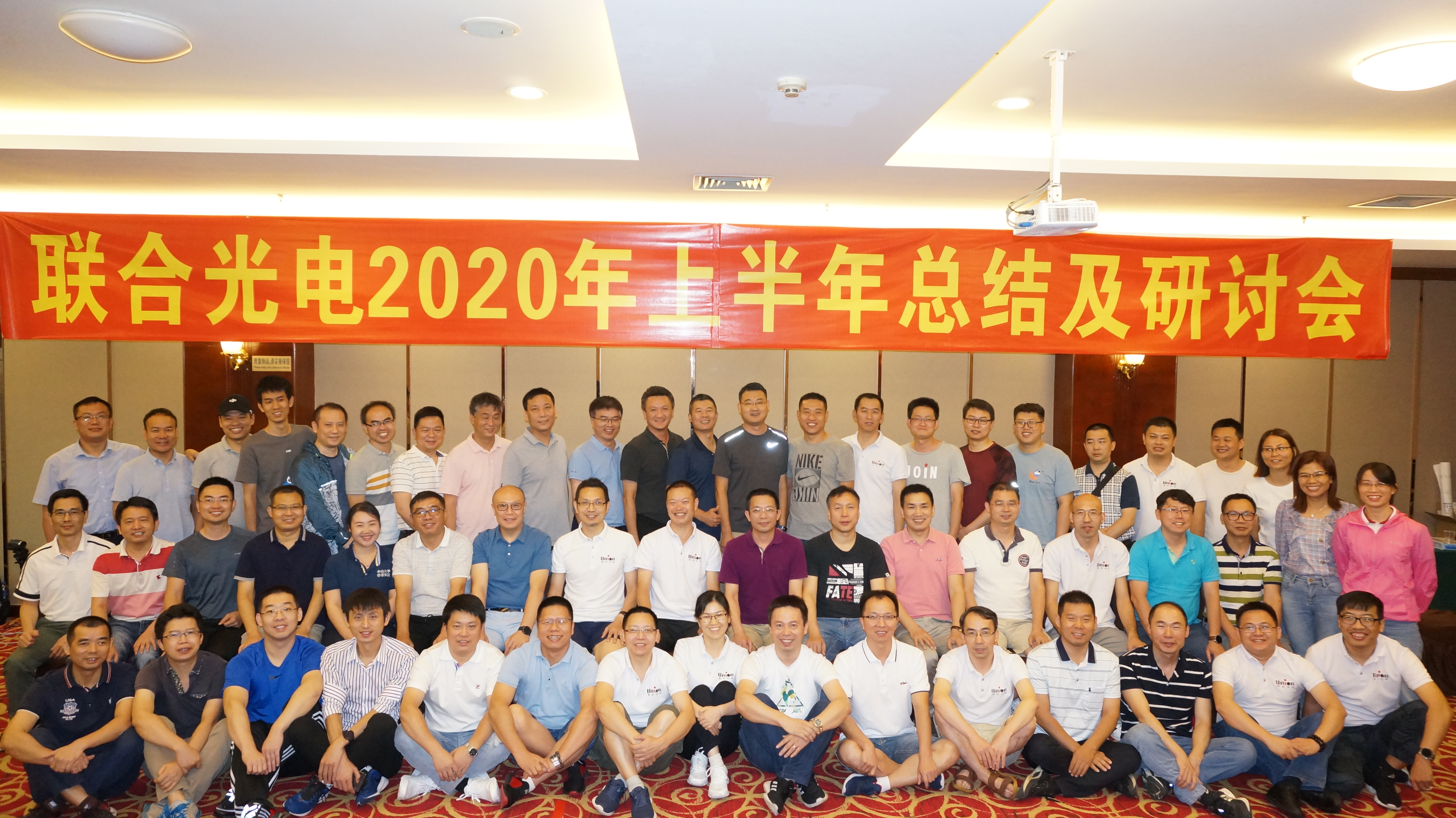 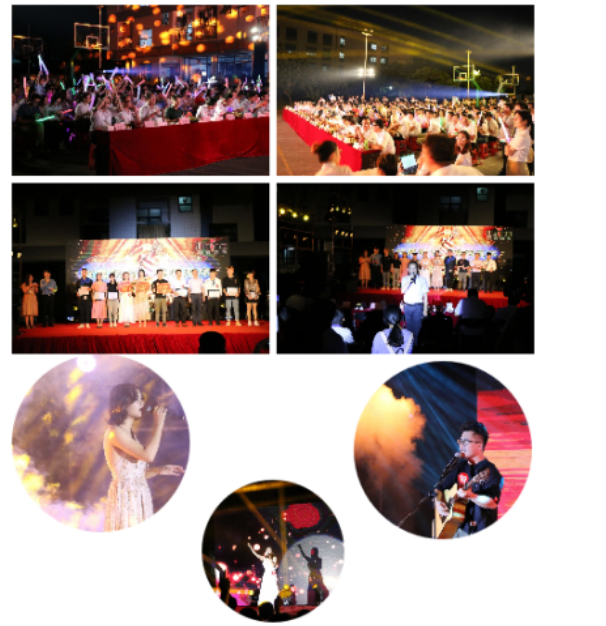 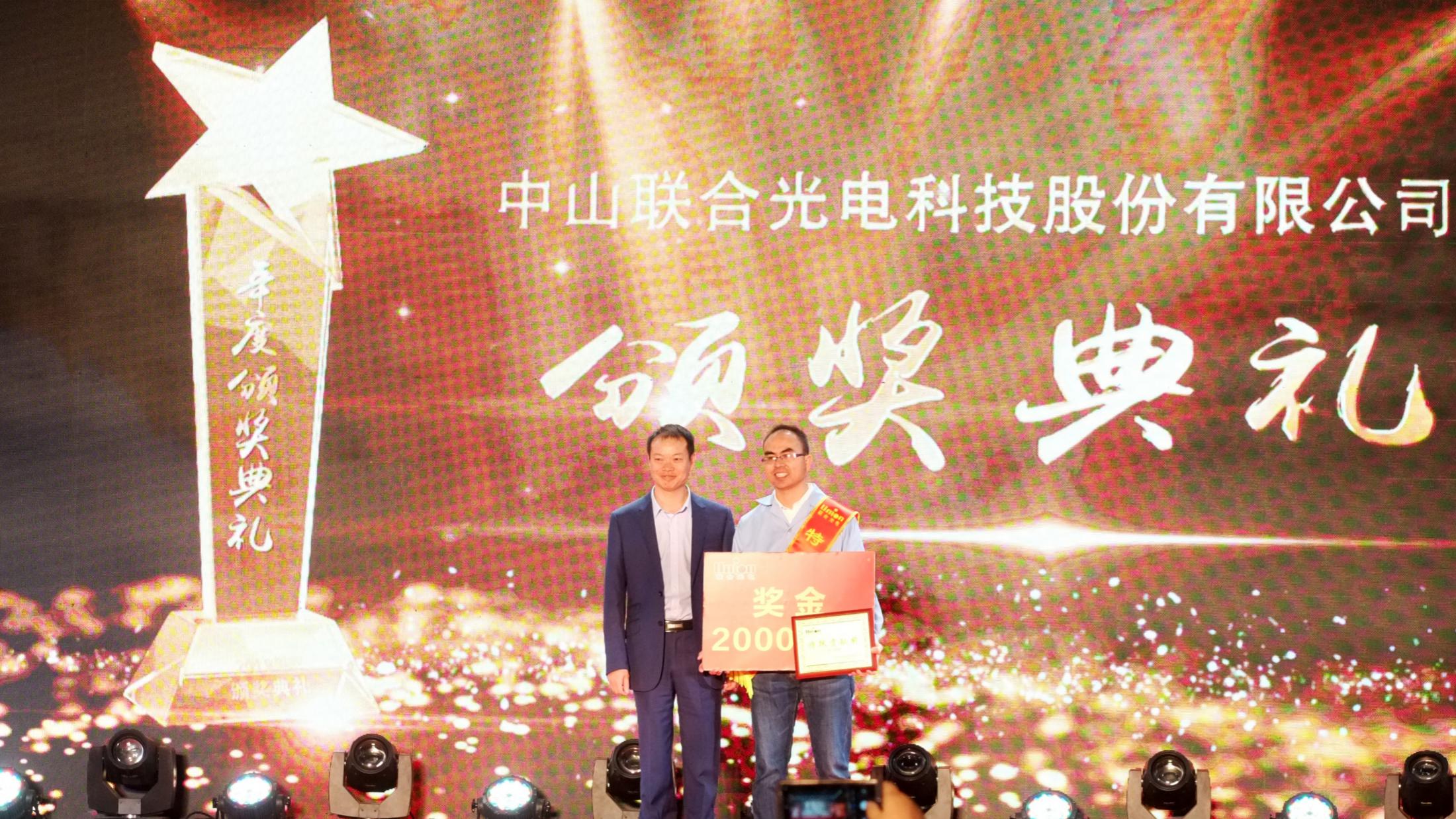 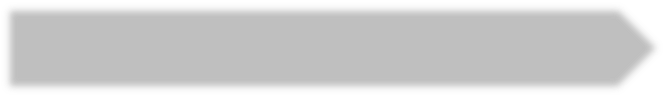 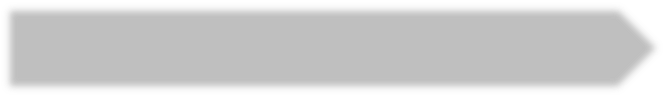 歌唱比赛
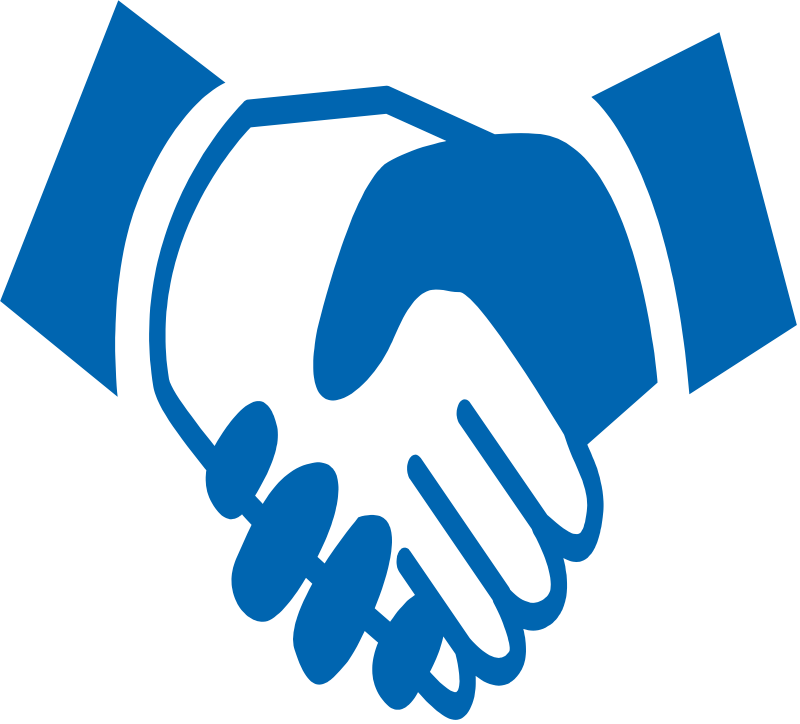 05
招聘需求
生产管理   25人
技术员  25人
注塑学徒  15人
模具学徒  15人
岗位需求——储备干部
01
02
03
04
相关要求：
1.模具、机电、自动化等相关专业；                                
2.性格外向、开朗、有较强的社交能力； 
3.担任过学生干部、社团经验丰富者优先。
能力需求
有梦想
总招聘人数：80人
公司福利：五险一金、年终奖、股权激励、员工旅游、员工培训、绩效奖金、餐饮津贴、外住补贴、周末双休、带薪年假、职员宿舍等
专业
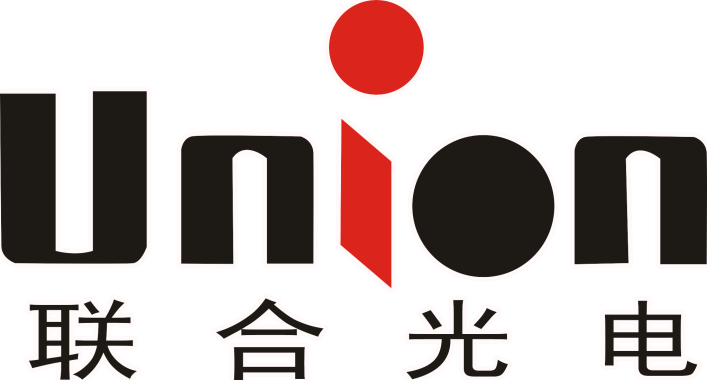 年轻
潜力
中山联合光电
科技股份有限公司
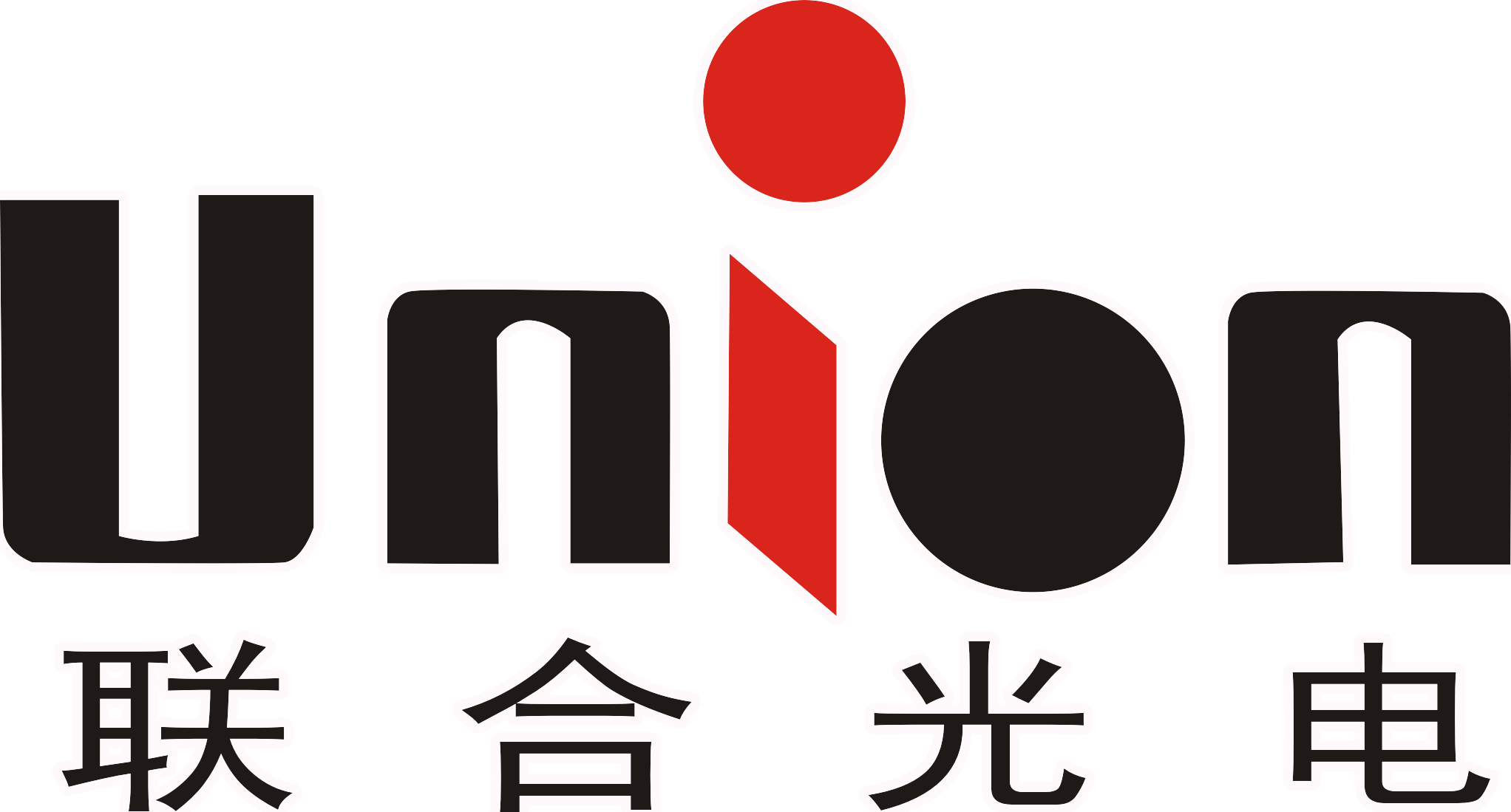